www.cenicienta.fr
Tu pars avec un permis de 10 points.
A chaque fois que tu feras l’une des actions citées ci-dessous, tu perdras un point (une croix dans le tableau):

Mal rangé dans le rang
Bavardages (en classe ou dans le rang)
Interventions orales non sollicitées
Balancement sur la chaise
Table / chaise / case mal rangée (2e rappel)
Chewing-gum ou autre bonbon
Insulte, bagarre, chahut
Insolence

Au bout de 2 semaines, je ferai le point:
10 points = 1 mérite.
8 ou 9 points = 1 joker.
Entre 0 et 2 points = 1 rappel à l’ordre.
Ensuite on repart avec 10 points.

Comment récupérer des points?

L’élève mystère : de temps en temps un défi sera lancé dans la classe.
Les responsabilités bien faites.
Points verts
A en récitation de poésie
A en copie de poésie / leçon (+ tampon)
10/10 en dictée (mots/autodictée)
A en dictée préparée (écrire sans erreur)
A ou B au bilan du PDT
Fiche de PDT sans erreur
4 ateliers validés dans une feuille de route
Promotions (ateliers)
Aucune erreur dans une évaluation (Excellent)

 


Points rouges
Travail non rendu/posté dans les temps
Documents non signés (2e rappel)
Leçons non apprises
D au bilan du PDT
Manque de matériel ou détérioration
Absence de tenue de sport (2e rappel)
Feuilles sans nom
D aux tests de tables
Moins de 8/10 en dictée (mots/autodictée)
Comportement
Travail
1 point rouge annule 1 point vert
(Quand un palier 5 est atteint, on ne peut plus annuler !)
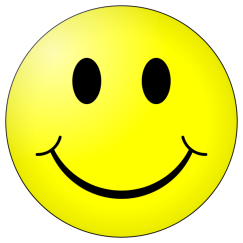 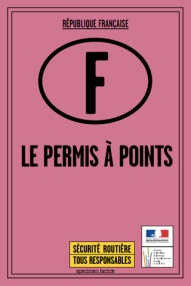 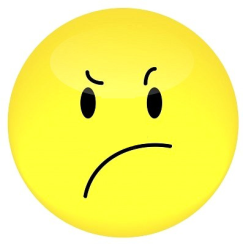 5 mérites = 1 cadeau
Suivi du comportement
Suivi du travail